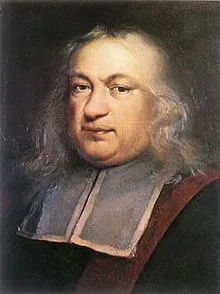 Projet J : Diophante
Fais pas Alex vachon 02

Diophante d’Alexendrie
Periode de temps : 300
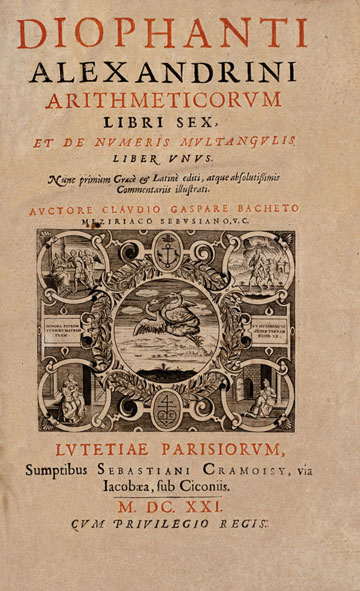 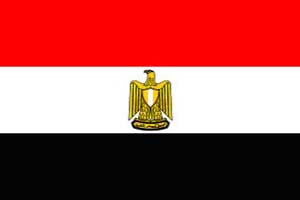 #6 son épitaphe
Enfance :1/6   =14
Adolescence :1/12   =7
Avant son mariage :1/7=  12
5 ans avant d’avoir son fils son fils vecu :1/2=  42
Il ne vecu que 4 ans denominateur commun:=84
#7 Comment peut on trouver 4nombre lorsqu’on connait toute les sommes possible de trois entre eux 

       x + y + z  =20
w + x + y        =22
w + +x     + z  =24
w +       y + z  =27

# d’inconues variables =
# combien d’équation =

3w + 3x + 3y + 3z =93
W + x +y +z = 31
#7 Comment peut on trouver 4nombre lorsqu’on connait toute les sommes possible de trois entre deu

       x + y + z  =20   alors w=11
w + x + y        =22   alors z =9
w + +x     + z  =24   alors y =7
w +       y + z  =27   alors x =4